XEMI
블랙스튜디오 템플릿
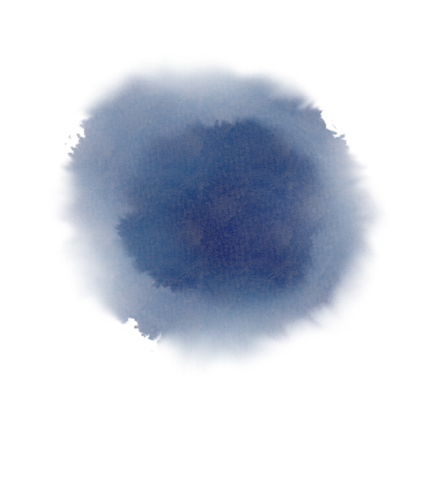 一강.
中國문학사
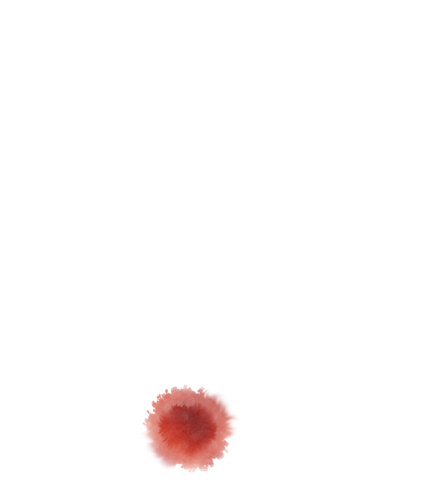 학습목표 및 내용
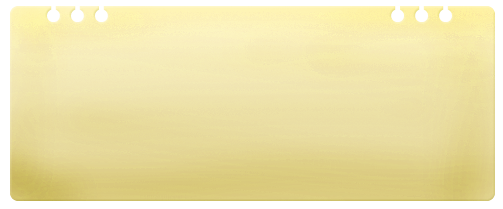 <학습 목표>
이곳에 학습 목표를 적어 주십시오.
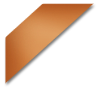 이곳에 학습 목표를 적어 주십시오.
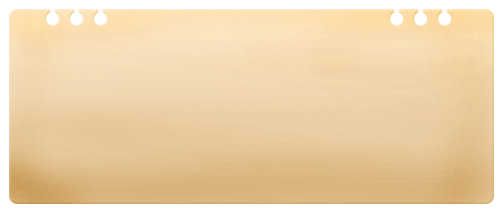 <학습 내용>
이곳에 학습 내용을 적어 주십시오.
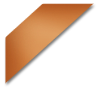 이곳에 학습 내용을 적어 주십시오.
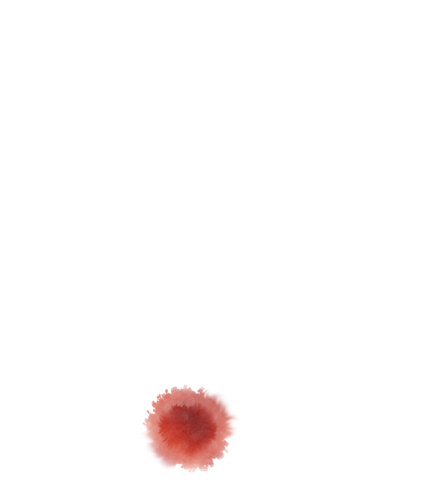 중국문학사
1. 내용
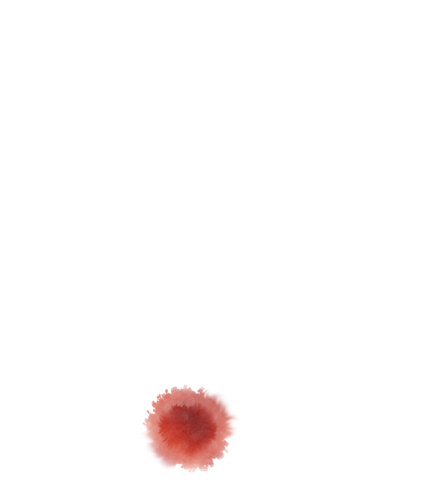 1.
북방과 남방의 문학
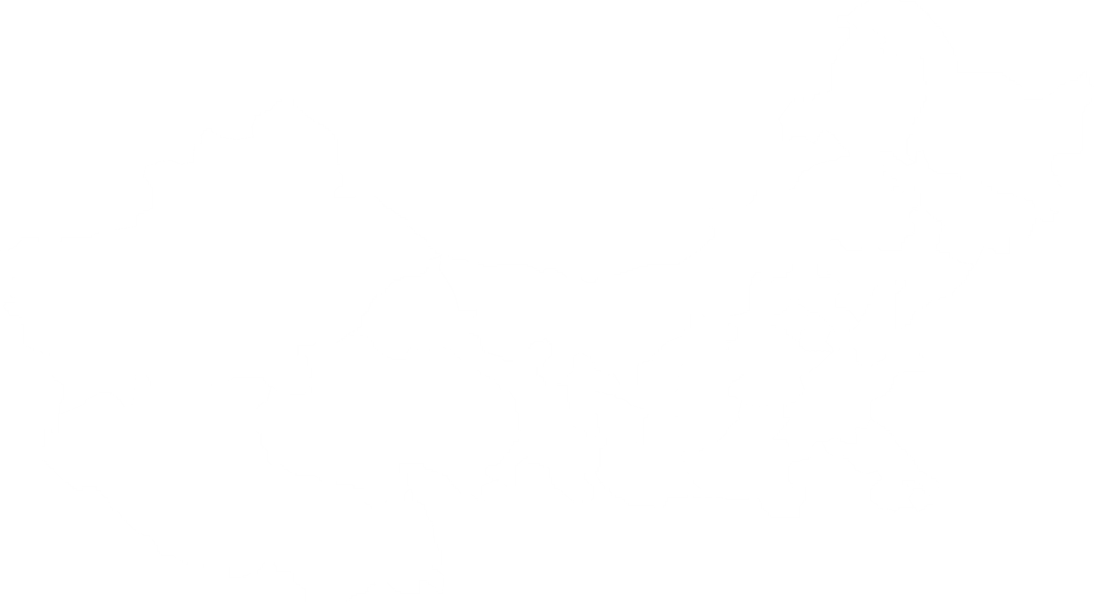 北方
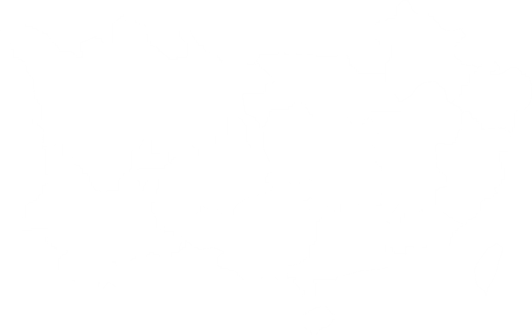 시경 – 중국 고전시가의 출발로 불려지며 북방지역을 대표하는 문학이다. 황하유역을 중심으로 한 중원문화의 진수로서 현실주의 정신을 표했다.   4언시로 자유로운 표현에 속박이 많았다.
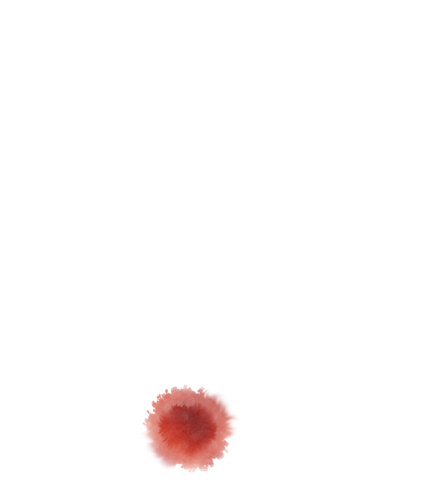 중국문학사
1. 내용
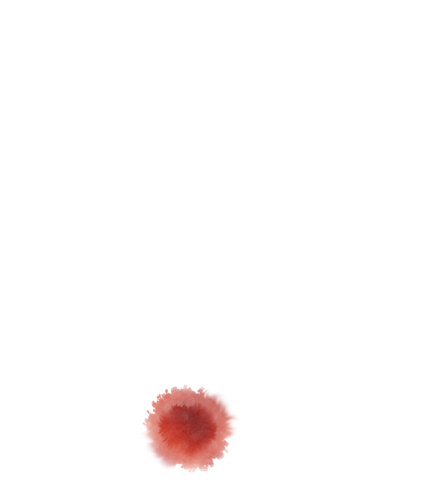 1.
북방과 남방의 문학
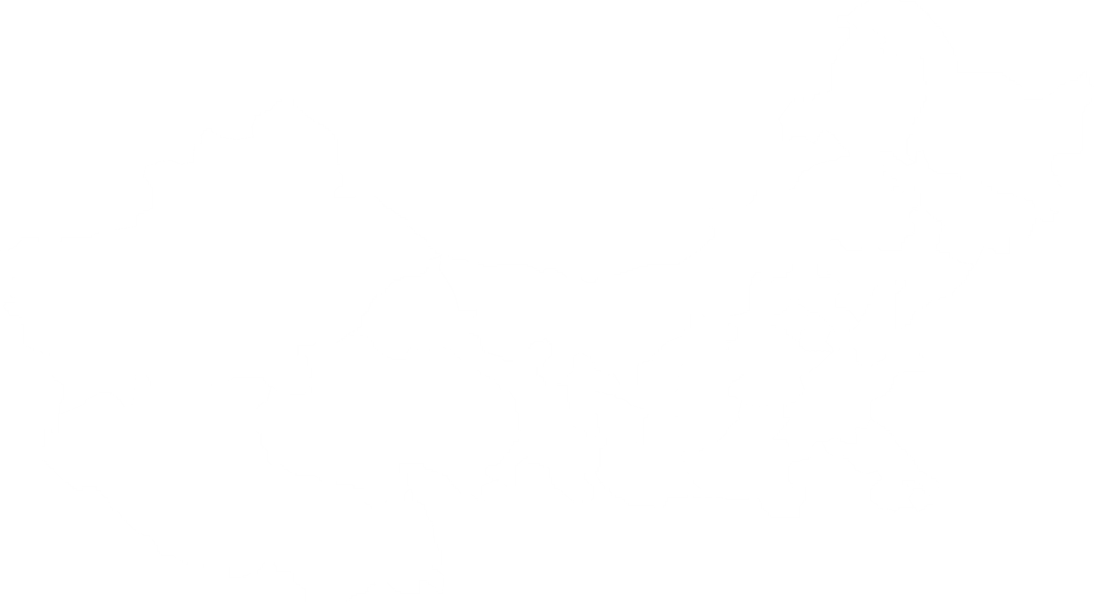 초사 - 남방지역을 대표하는 문학으로 강회유역의 짙은 지방색을 띄고 아름다운 낭만성이 두드러지는 작품이다. 종전의 형식을 완전히 파괴하여 나타내고자 하는 사상을 자유로이 표현할 수 있게 되었다.
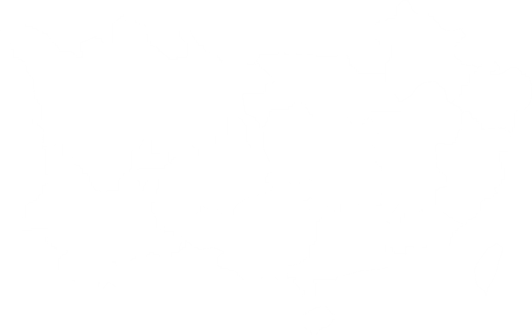 南方
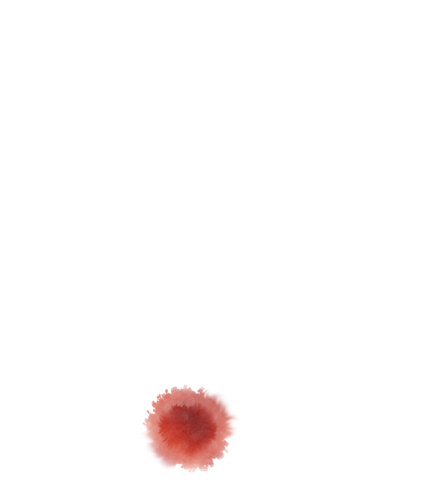 중국문학사
1. 내용 - 판서
參差荇菜
,   

左右流之
○
窈窕淑女
,   

君子好逑
○
關
關
​雎
鳩
,   

在
河
之
洲
○
.
.
.
.
.
.
.
.
周南·關雎
시 구절 중간 중간에 판서 권장합니다.
 판서를 위해서 줄 간격은 1.5 이상이 적절합니다.
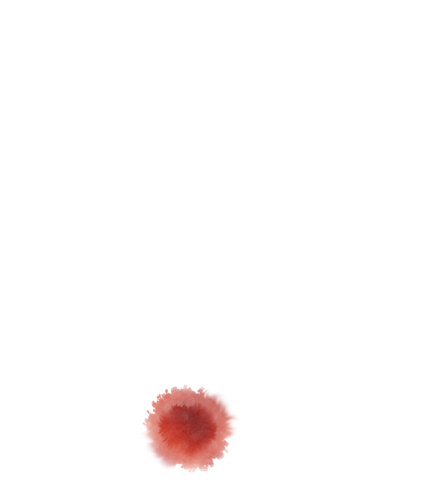 중국문학사
1. 내용
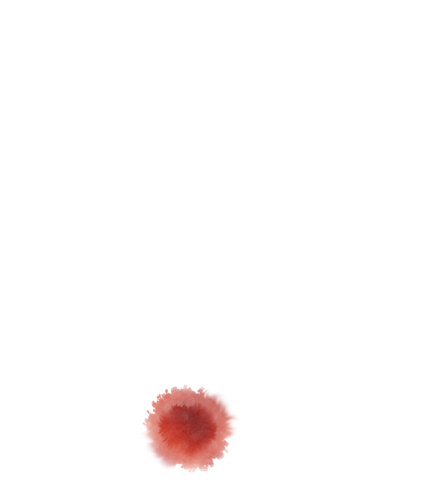 2.
시경의 원류
채시관(采詩官)이 민간 가요를 수집하여 태사(太師])에게 바침
태사(太師])는 군주에게 음악화하여 들려줌
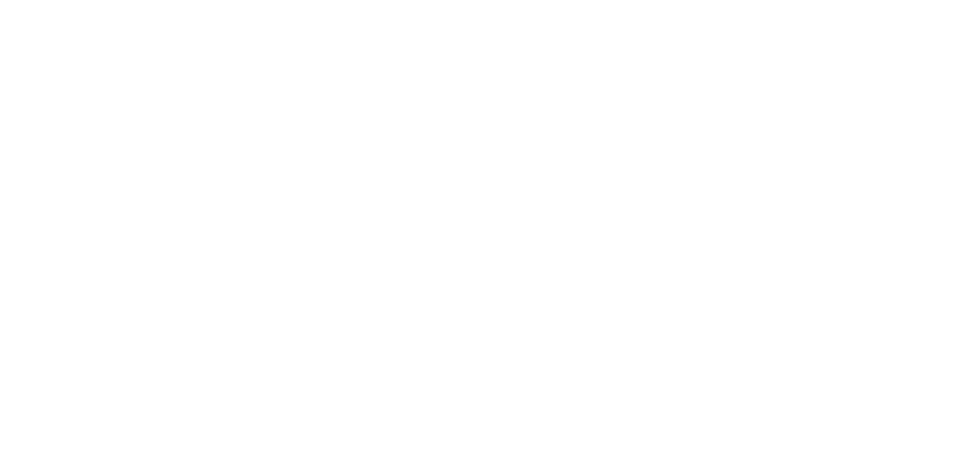 군주는 정치의 득실을 살핌
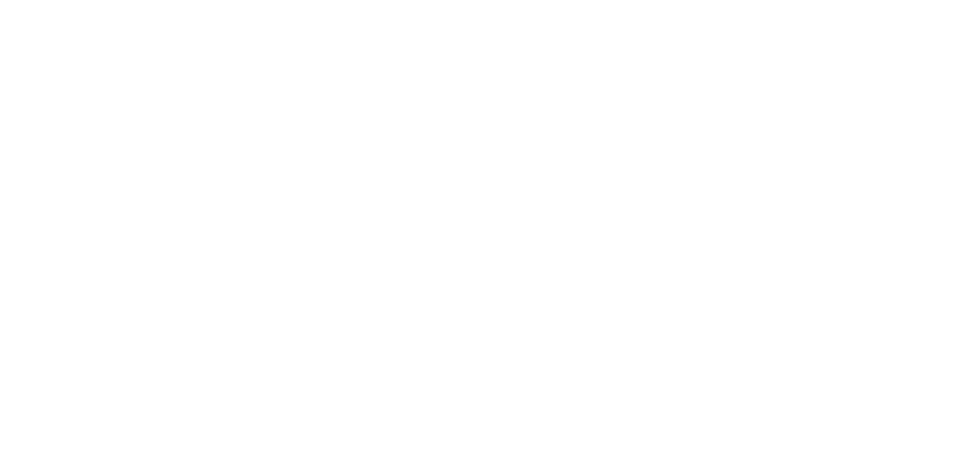 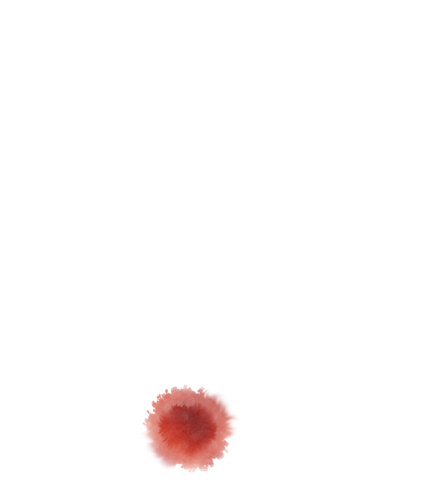 중국문학사
2. 소스 적용 내용
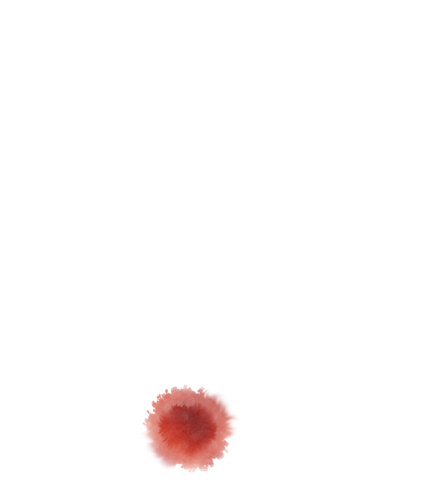 3.
시경이 전해 내려온 4가지 방법
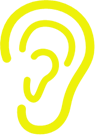 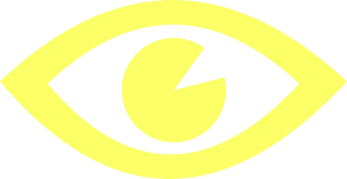 보다
이곳에 원하는 텍스트를
입력하세요.
듣다
이곳에 원하는 텍스트를
입력하세요.
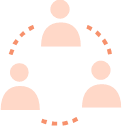 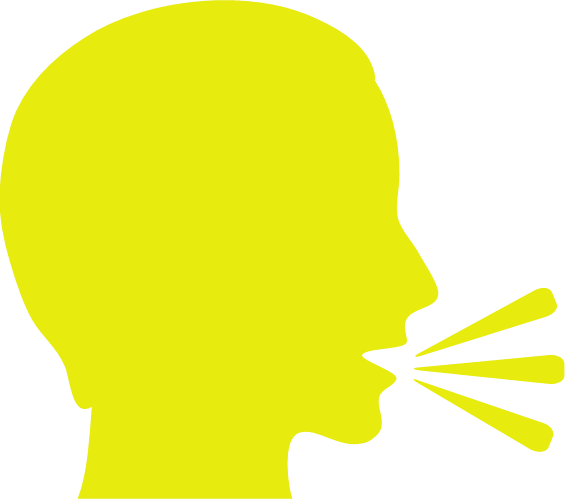 공유하다
이곳에 원하는 텍스트를
입력하세요.
말하다
이곳에 원하는 텍스트를
입력하세요.
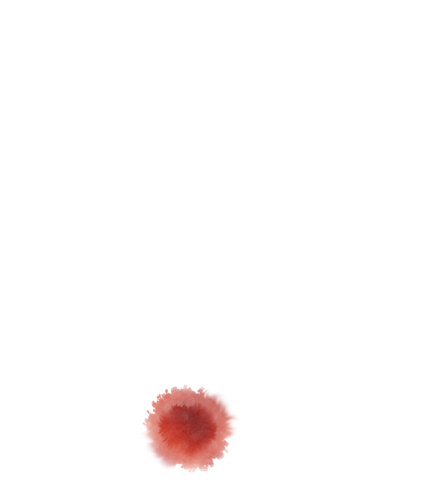 중국문학사
2. 소스 적용 내용
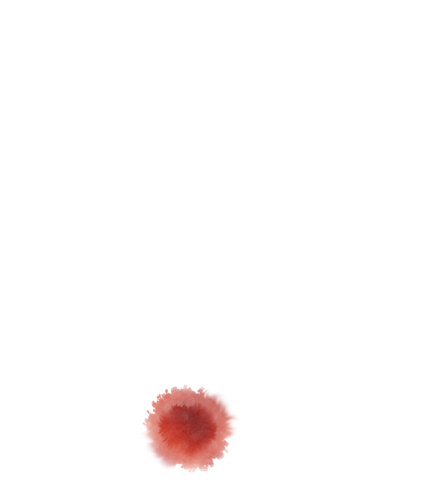 4.
시경의 종류
시경은 15국의 국풍(國風)과 소아(小雅)ㆍ대아(大雅) 및 송(頌)으로 이루어져 있다
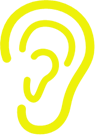 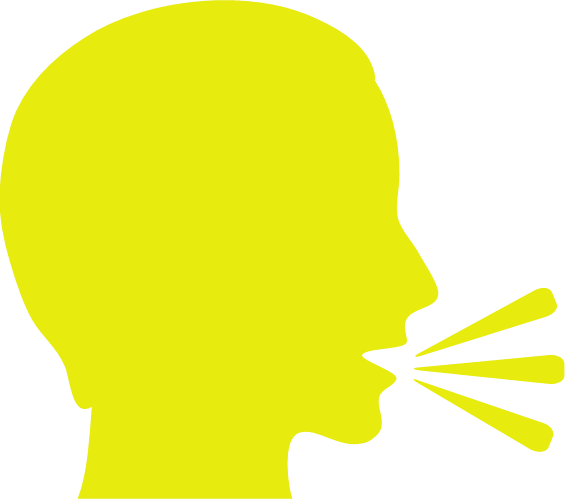 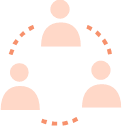 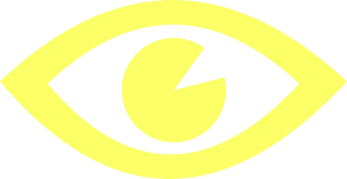 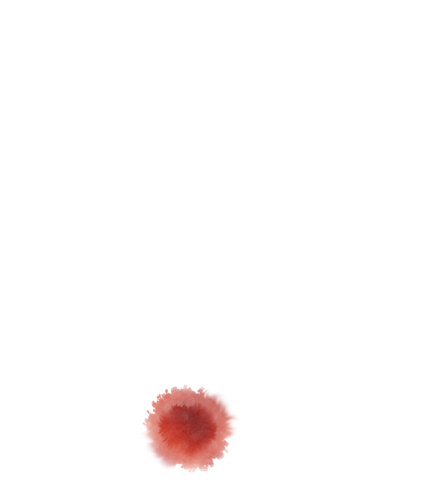 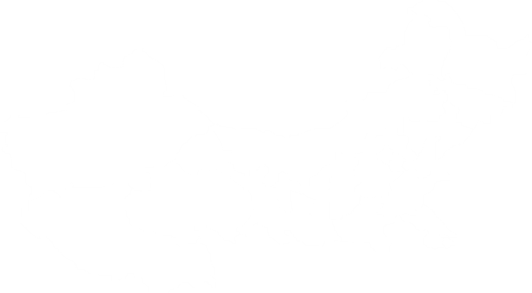 사용 소스
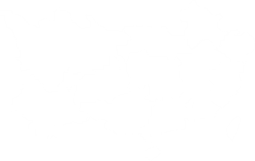 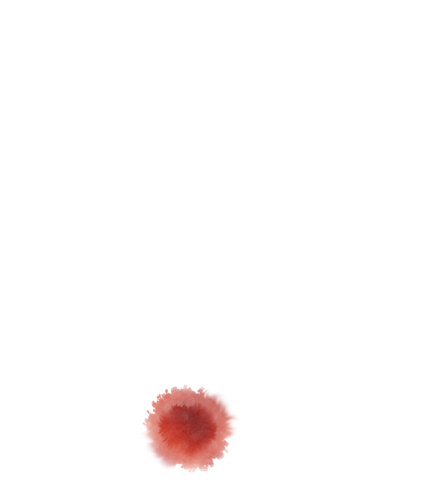 학습정리
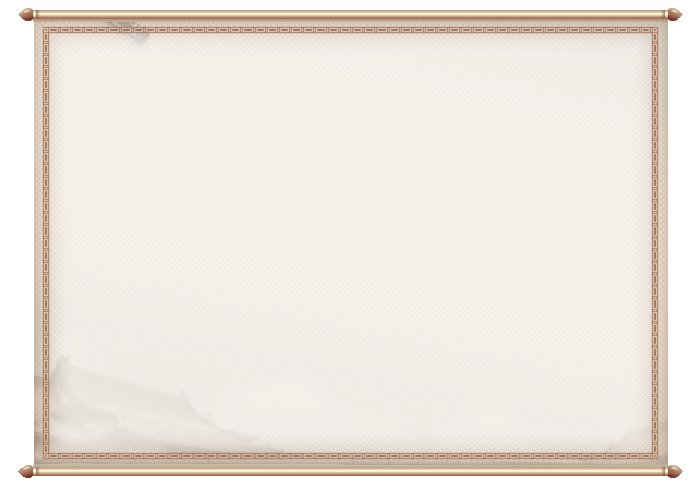 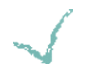 학습 정리
이곳에 학습 정리를 적어 주십시오.
이곳에 학습 정리를 적어 주십시오.
이곳에 학습 정리를 적어 주십시오.
이곳에 학습 정리를 적어 주십시오.
이곳에 학습 정리를 적어 주십시오.
이곳에 학습 정리를 적어 주십시오.
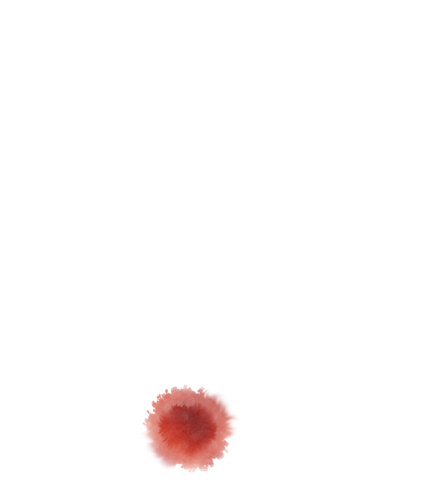 Thank You
본 PPT 템플릿은 ㈜ 재미의 소유이며 타 용도로 사용하실 수 없습니다.
ⓒ Copyright 2016 XEMI all right reserved.